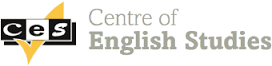 The Irish Education System
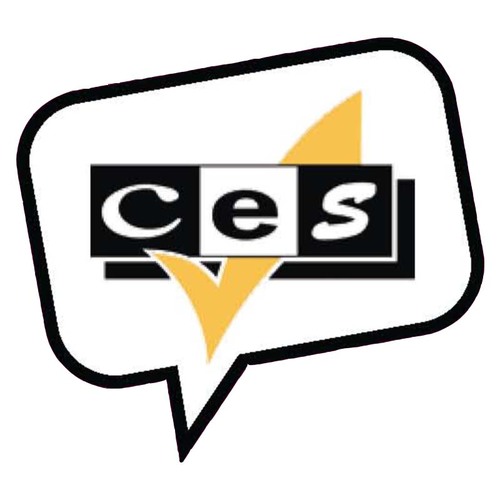 What will we talk about?
The Penal Laws
The Catholic Church
The Education System Today
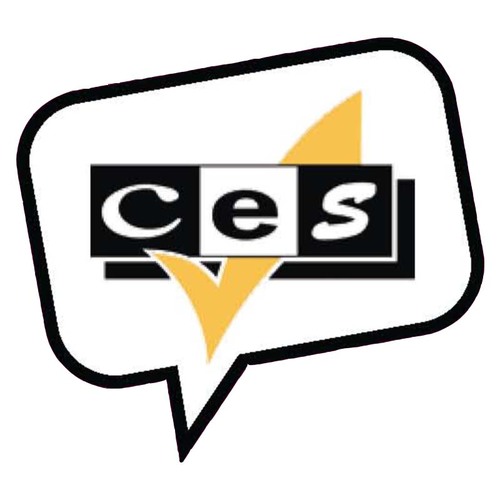 1.
The Penal Laws
Let’s start with the first set of slides
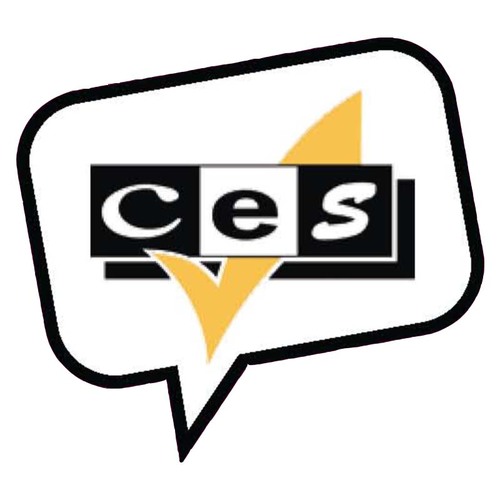 British Rule
What were the Penal Laws?
‘Anglicisation’ of Ireland 
Hedge Schools
Stories as history’ nationalist; Gaelic
1826: 550,000 pupils in Ireland, 403,000 attended hedge schools
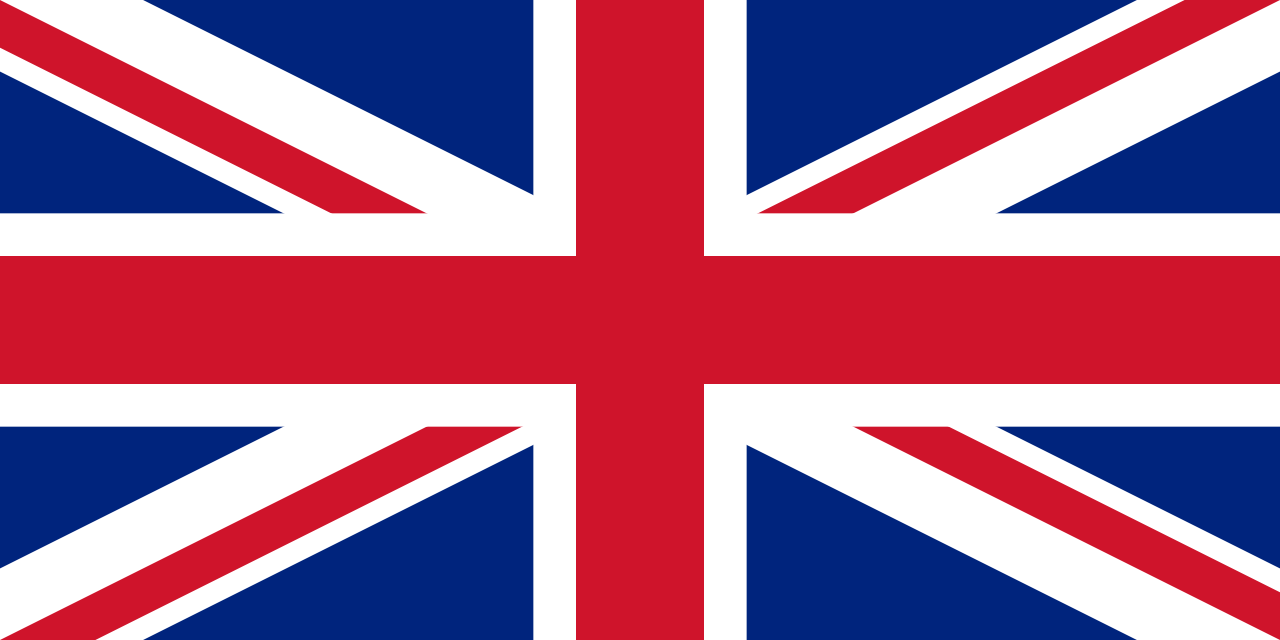 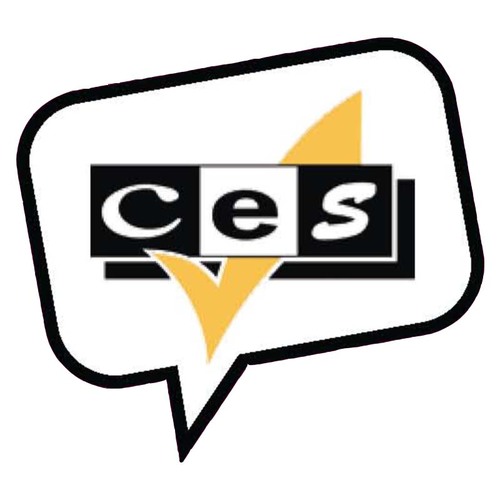 2.
The Catholic Church
Let’s start with the first set of slides
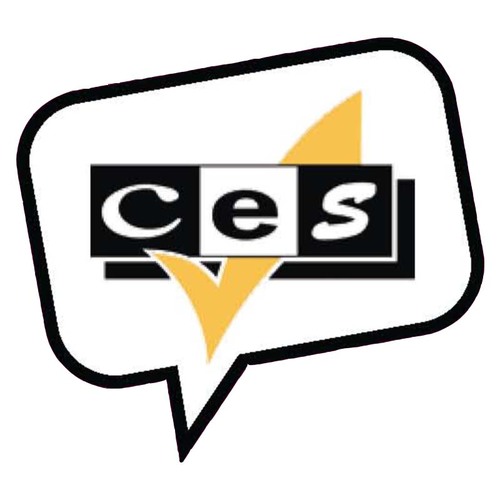 A Formal System
National Education System of 1831
Church controlled; success in reducing the general literacy 
Connection between Church and education system cemented
Girls and boys separated
Uniforms
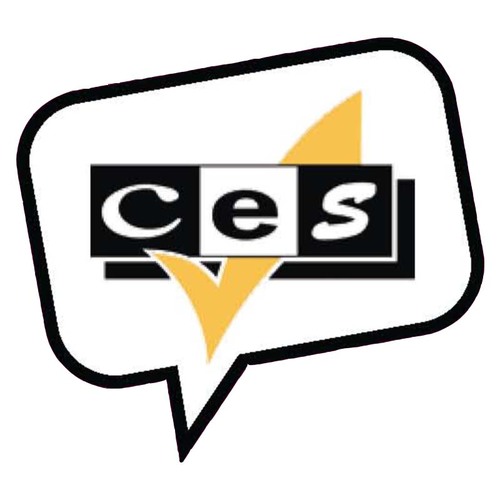 3.
The Education System Today
Let’s start with the first set of slides
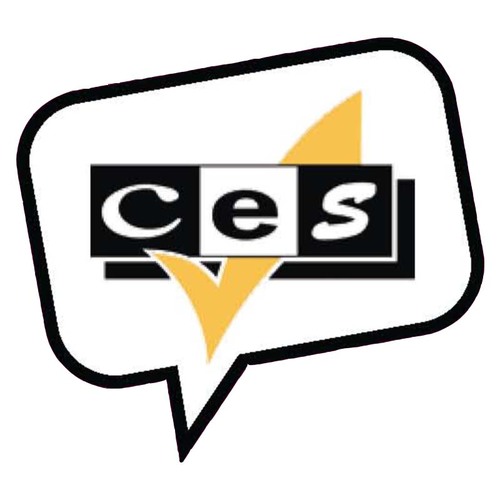 The Irish State
1921-1922: Free State formed
Role of national identity, Gaelic, insular
Agrarian economy
3 cycles of education
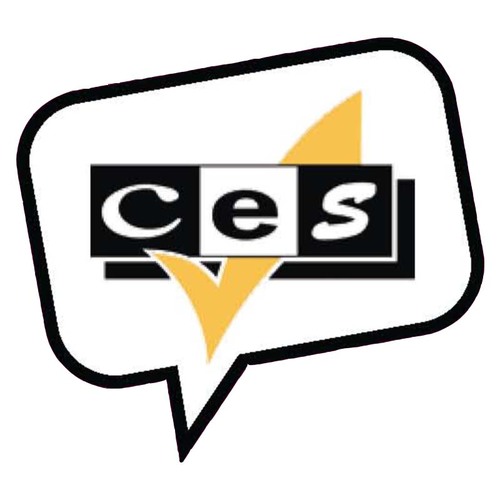 The Junior Cycle
1st – Primary Education Cycle
Age 5-12. 	
Junior Infants (5) 
Senior Infants (6) 
Ist class – 6th class (7-12). 
School begins at 9am and finishes at 1am for junior and senior infants. 1st to 6th class finish at 2.30.
Pupils get 2 weeks off for Christmas, 2 weeks off for Easter and 2 months off for the summer holidays.
National School Systems
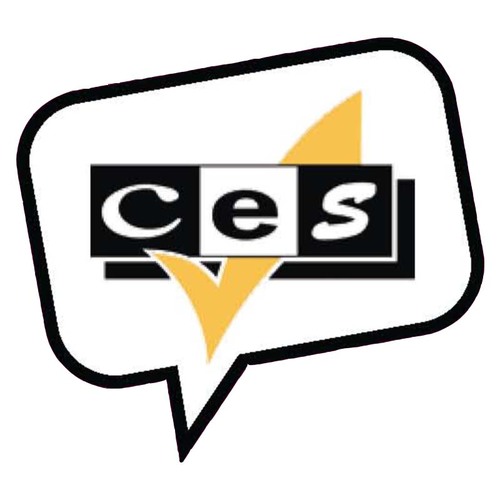 (2012) There were 3,279 national schools, broken down by denominational patronage as follows:
Catholic			3,032
Church of Ireland		183
Multi-denominational	40
Presbyterian		14
Inter-denominational	5
Muslim			2
Methodist			1
Jewish			1
Jehovah's Witnesses		1
Quaker			1

There are approximately 50 "independent" primary schools in Ireland, which are not National Schools, and receive no State support.
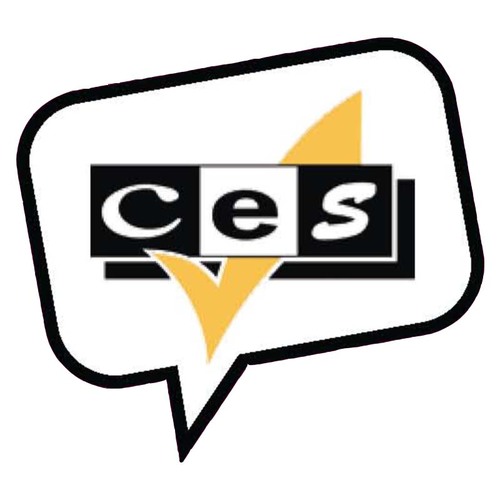 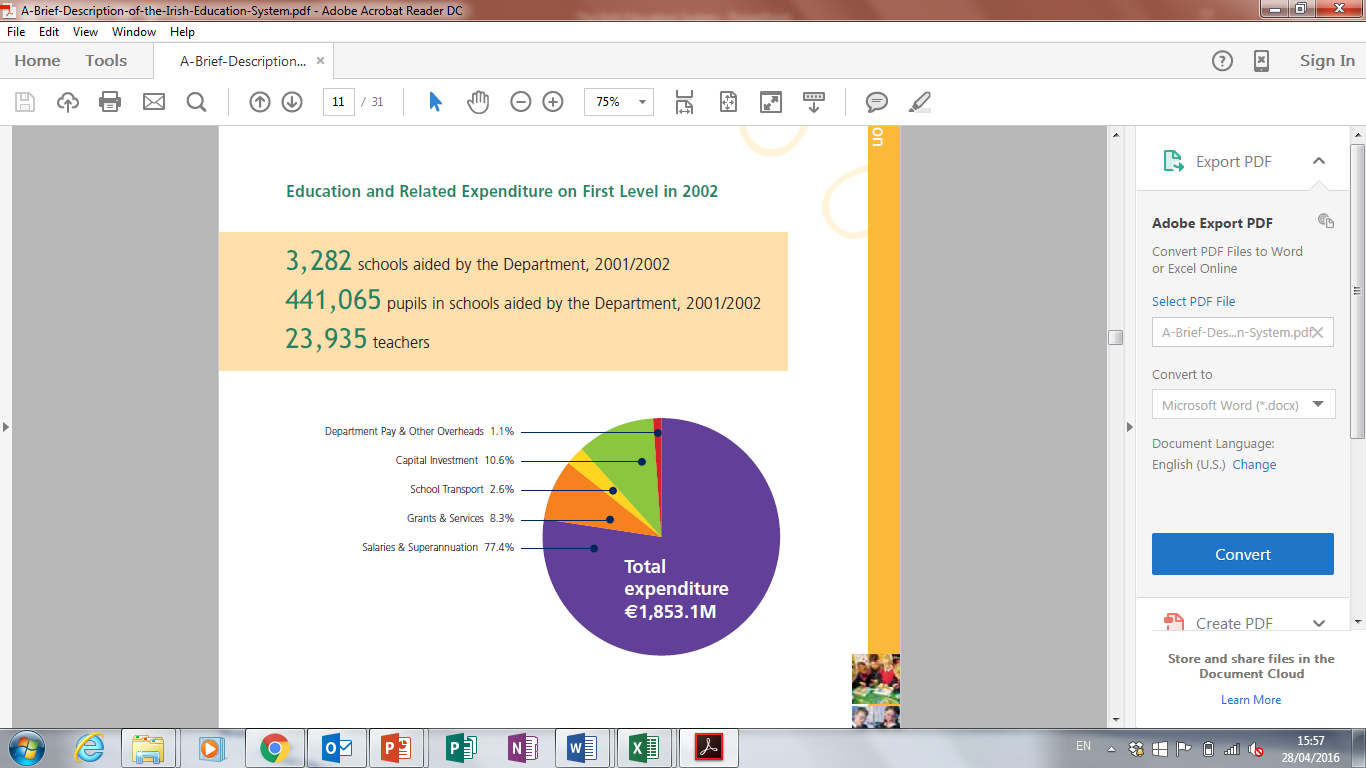 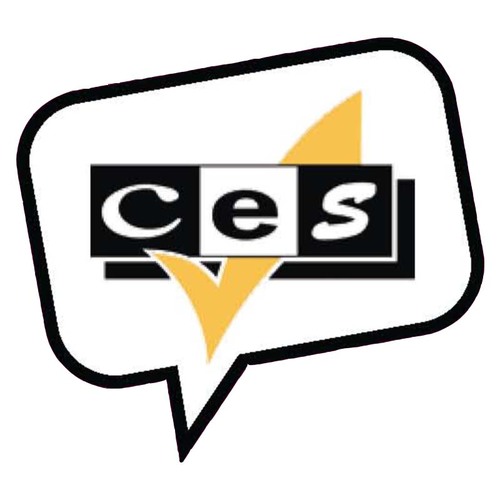 The Senior Cycle
Voluntary secondary schools, or just "secondary schools", are owned and managed by religious communities or private organisations. The state funds 90% of teachers' salaries and 95% of other costs. Such schools cater for 57% of secondary pupils.

Vocational schools are owned and managed by Vocational Education Committees, with 93% of their costs met by the state. These schools educate 28% of secondary pupils.

Comprehensive schools or community schools were established in the 1960s, often by amalgamating voluntary secondary and vocational schools. They are fully funded by the state, and run by local boards of management. Nearly 15% of secondary pupils attend such schools.

Gaelcholáistes are the second-level schools for Irish language medium education sector in English-speaking communities. Approximately 3% of secondary students attend these schools. There are 368 Gaelscoileanna and Gaelcholáistí in Ireland.

Grind Schools are fee paying privately run schools outside the state sector, who tend to run only Senior Cycle 5th and 6th year as well as a one-year repeat Leaving Certificate programme.
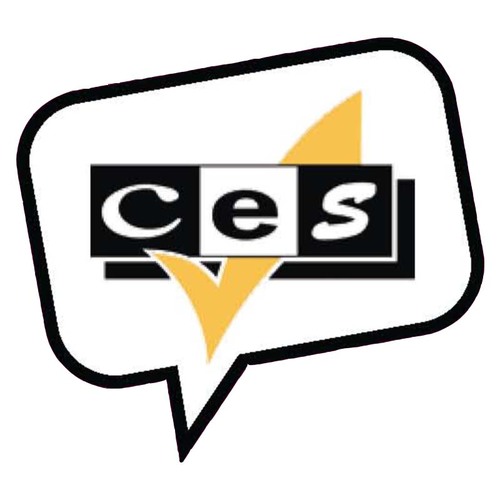 The Senior Cycle
Age 13-17
1st year – 6th year
School begins at 9am and finishes at 4pm Monday to Friday. 
Pupils get 2 weeks off for Christmas, 2 weeks off for Easter and 3 months off for the summer holidays. 
1st-3rd year – pupils must take 10 subjects to be examined in the Junior Certificate which is taken over a 2 week period at the end of 3rd year.  English, Irish, and Maths are compulsory. Pupils must choose another language (typically French or German). Different subjects are offered to boys and girls school, for example Home Economics for girls and Technical Drawing for boys.
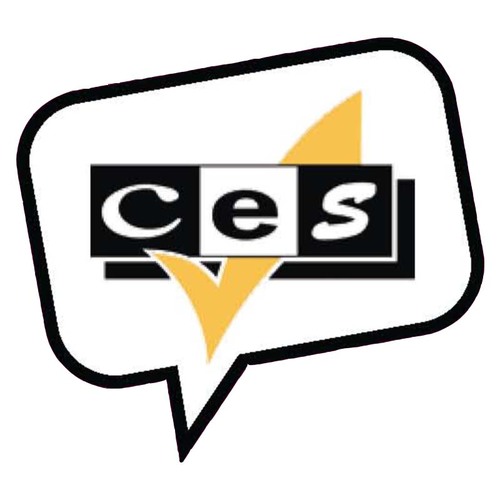 4th year is known as Transition Year and offers pupils a chance to do some work experience and volunteer work. There are no exams and is generally seen as a ‘free year’. This is optional in most schools. 
5th – 6th year – pupils must take 7 subjects to be examined in the Leaving Certificate which is taken over a two week period at the end of 6th year. English, Irish, and Maths are compulsory. 

Each subject is worth a maximum of 100 points. The best six subjects are calculated to form the maximum points of 600. A pupil can decide whether to take a higher, ordinary or foundation level paper. Higher level paper offers the maximum 100 points, ordinary level offers a maximum of 60 points and foundation level offers a maximum of 40 points. This encourages pupils to take the higher level paper where possible. Points are needed to gain entry to Third level education.
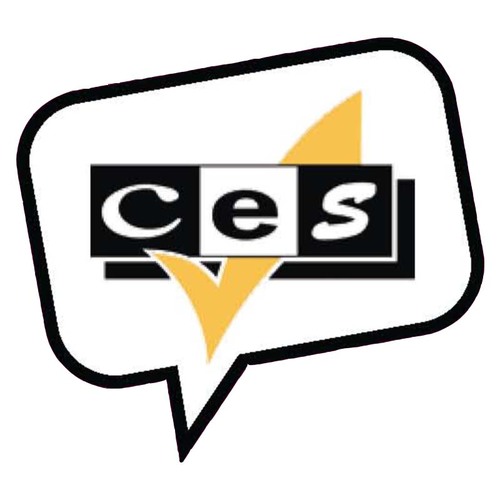 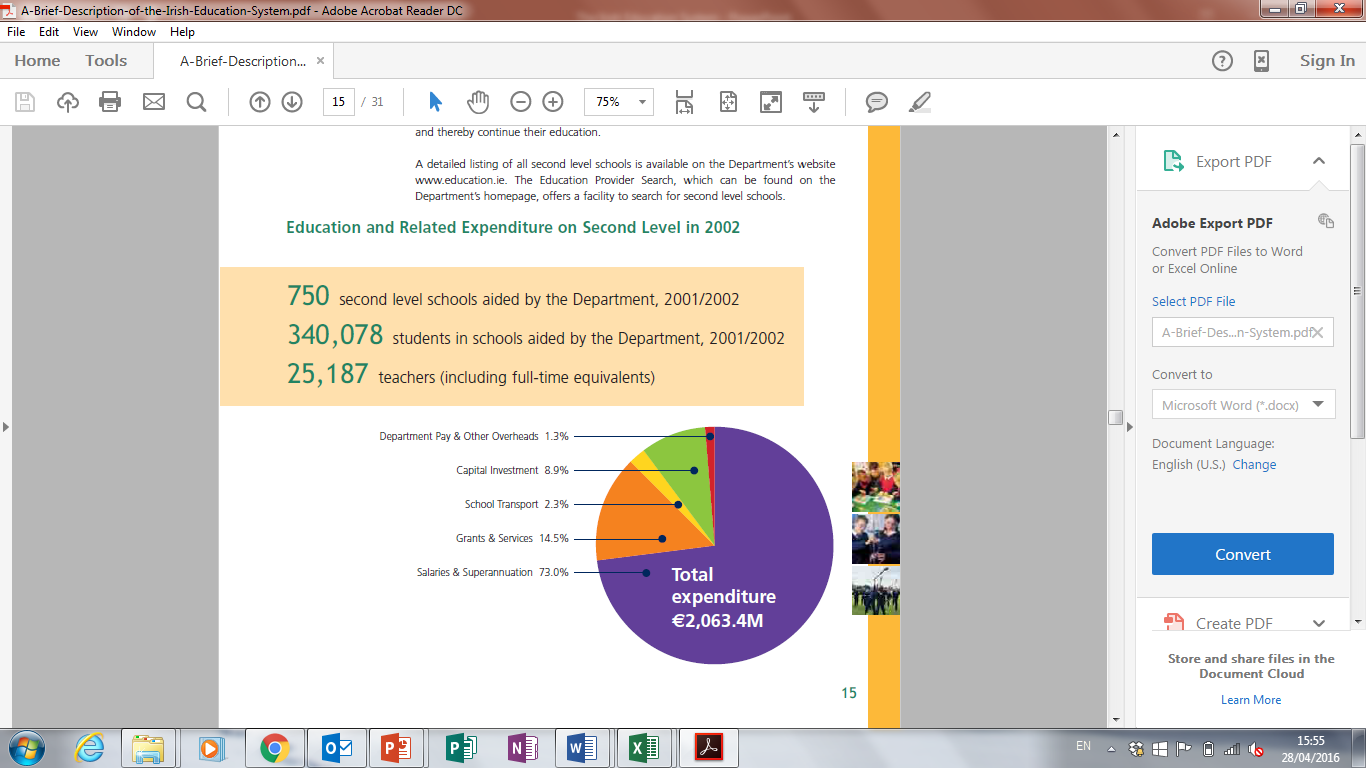